1
نوستالجيا
Monday, June 10, 2019
2
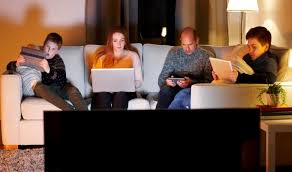 Monday, June 10, 2019
3
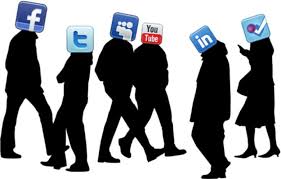 Monday, June 10, 2019
4
Monday, June 10, 2019
5
Monday, June 10, 2019
6
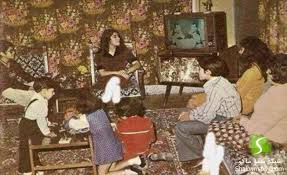 Monday, June 10, 2019
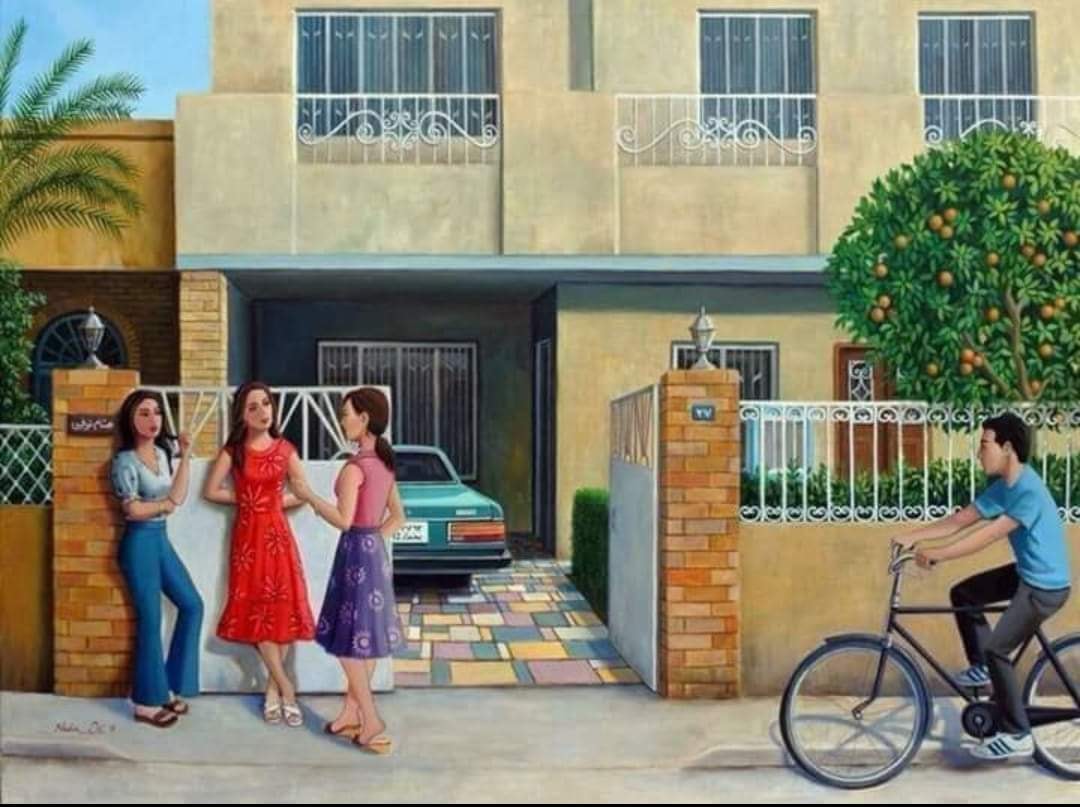 7
Monday, June 10, 2019
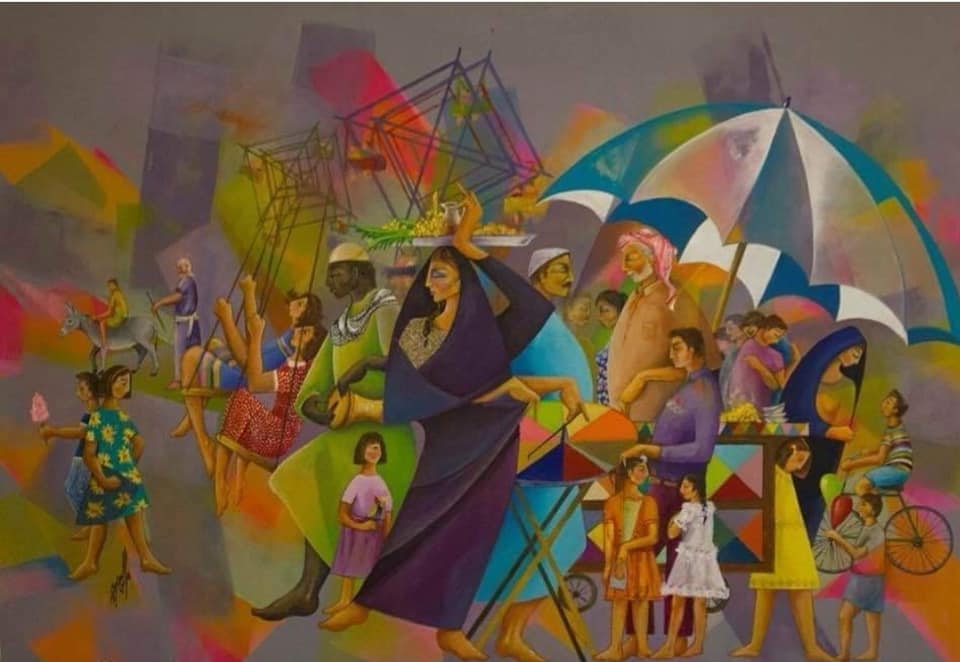 8
Monday, June 10, 2019
9
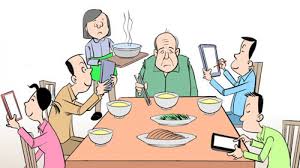 Monday, June 10, 2019
10
Monday, June 10, 2019
11
Monday, June 10, 2019
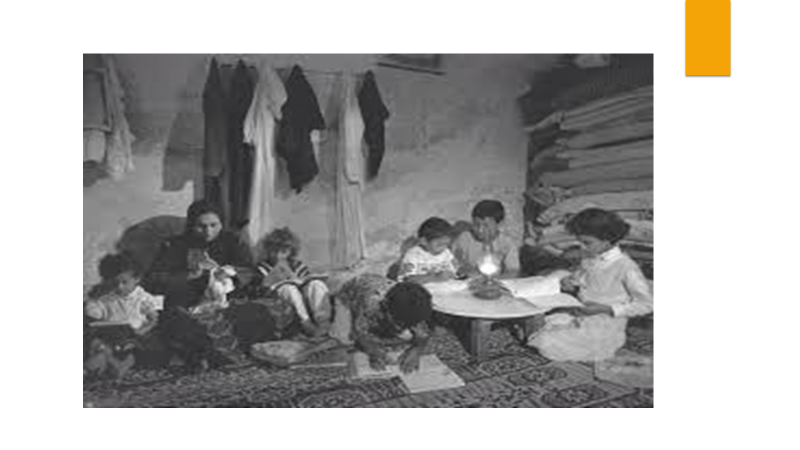 12
Monday, June 10, 2019
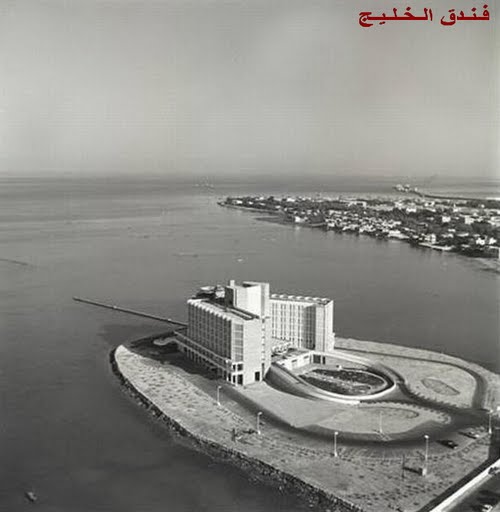 13
Monday, June 10, 2019
14
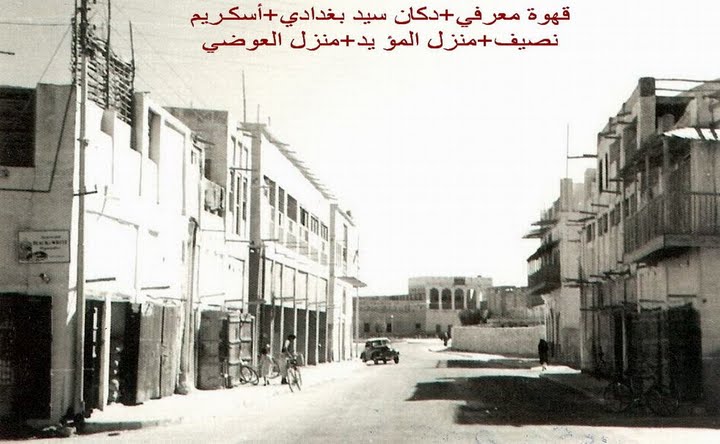 Monday, June 10, 2019
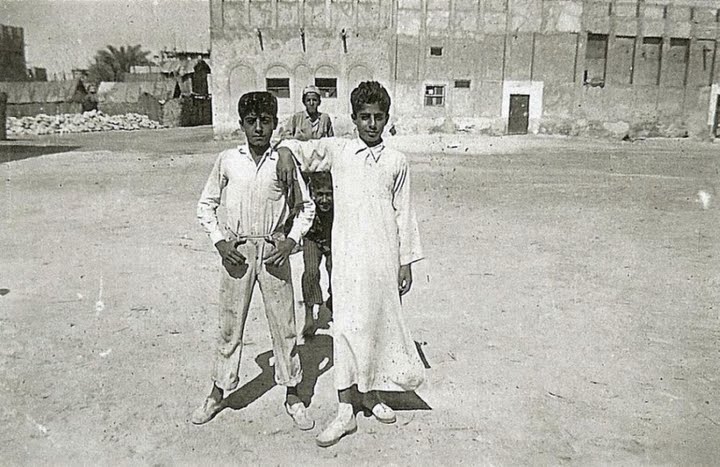 15
Monday, June 10, 2019
16
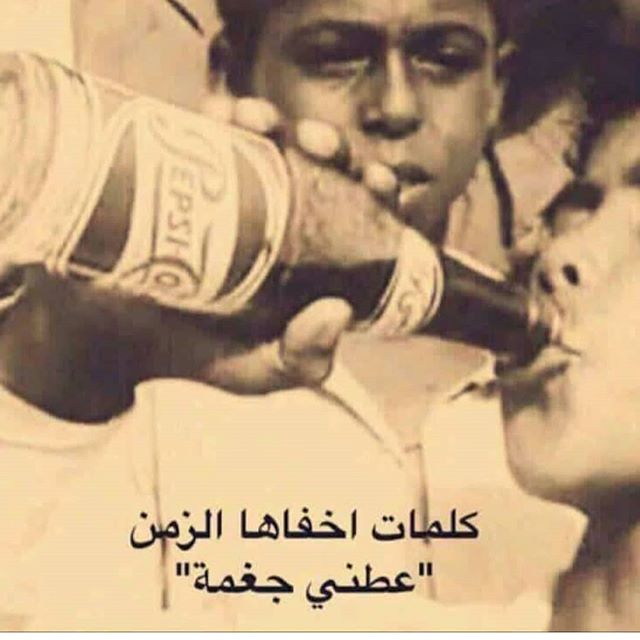 Monday, June 10, 2019
17
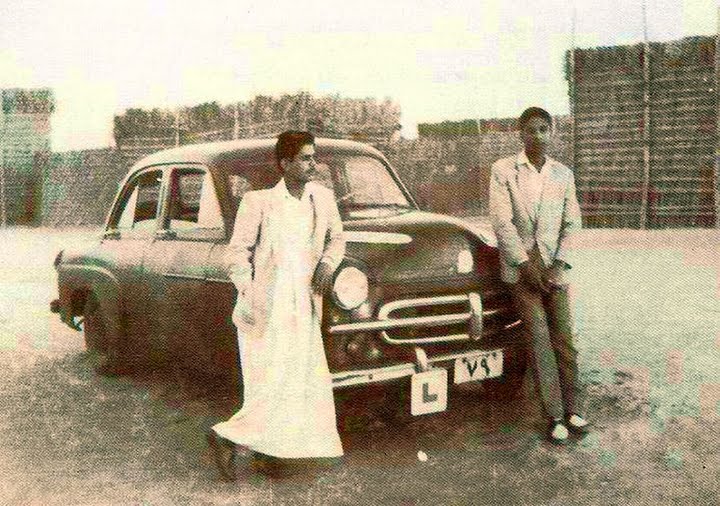 Monday, June 10, 2019
18
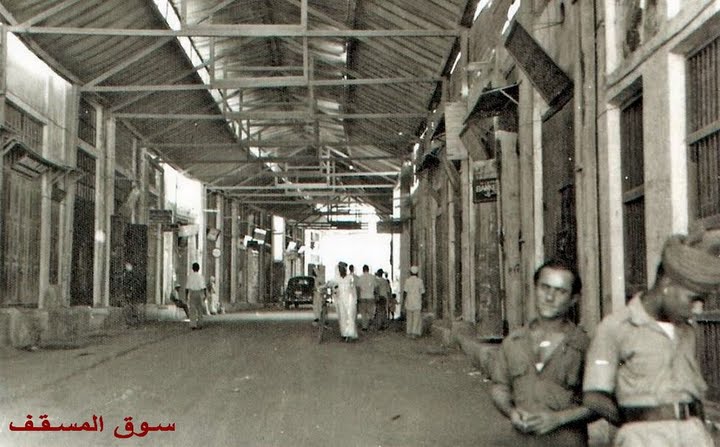 Monday, June 10, 2019
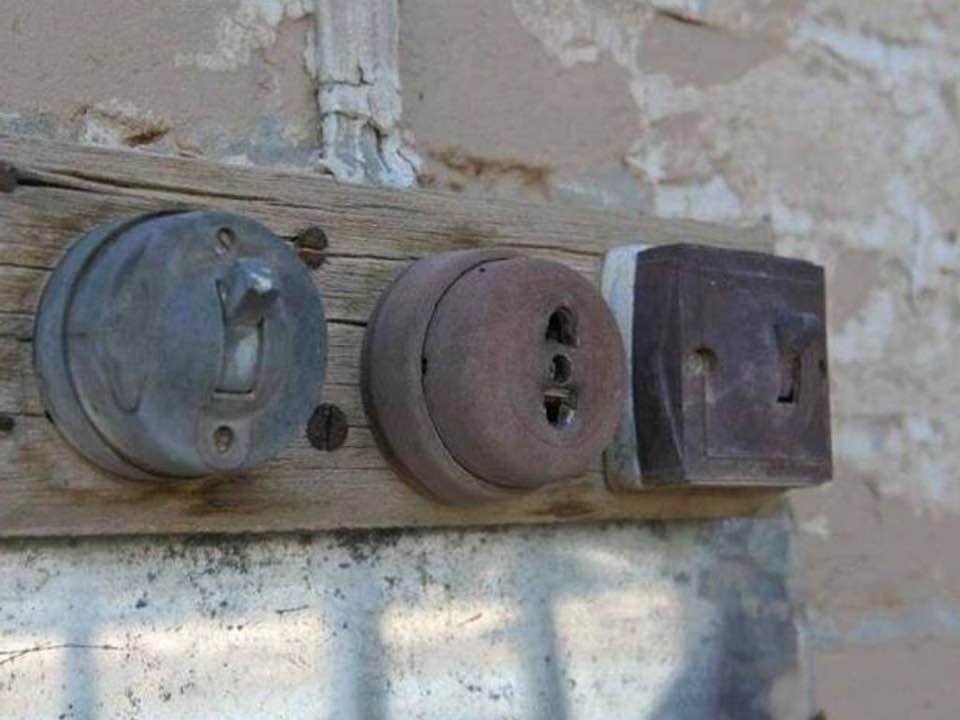 19
Monday, June 10, 2019
20
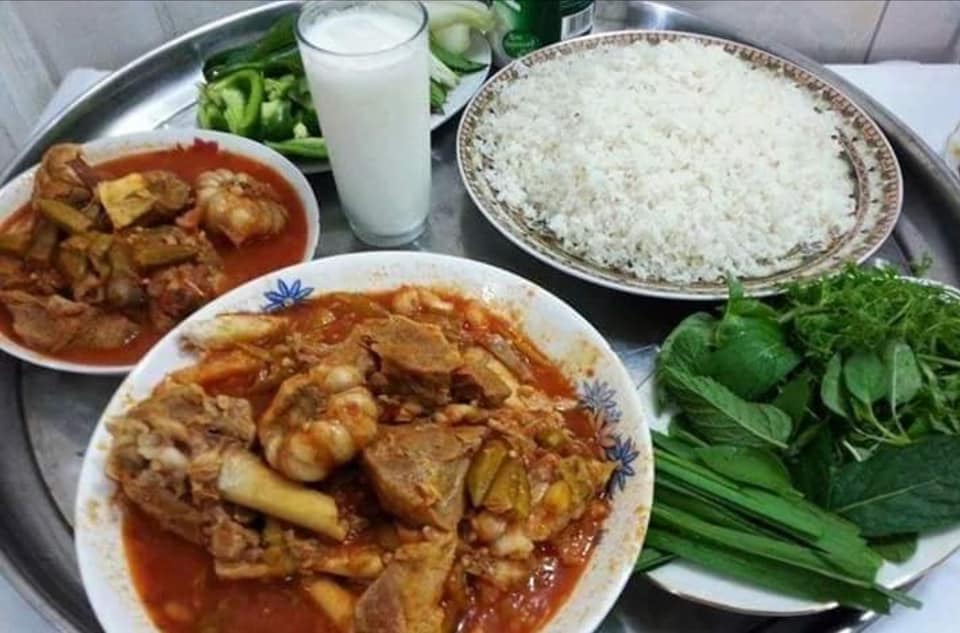 Monday, June 10, 2019
21
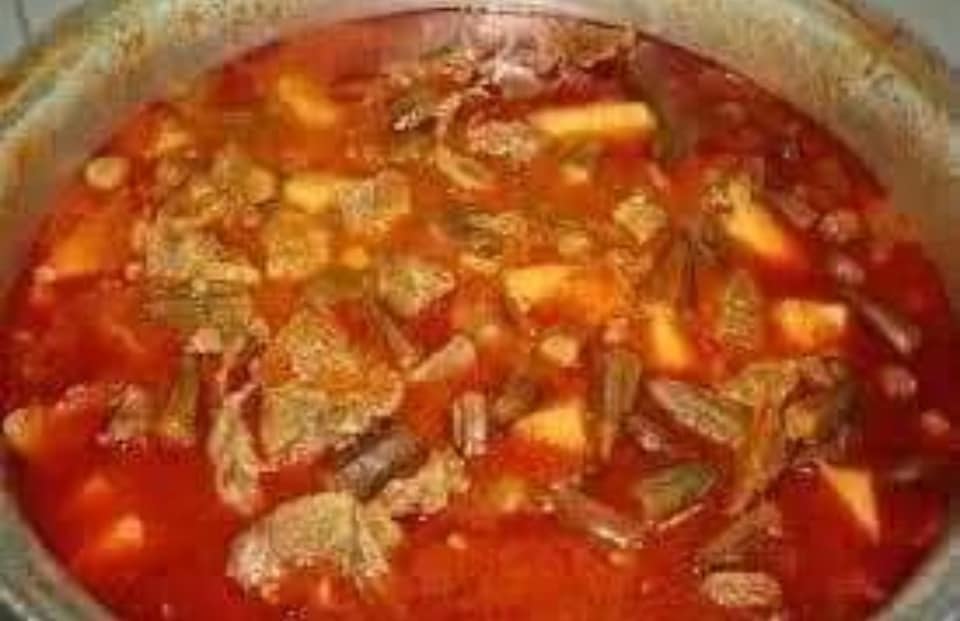 Monday, June 10, 2019
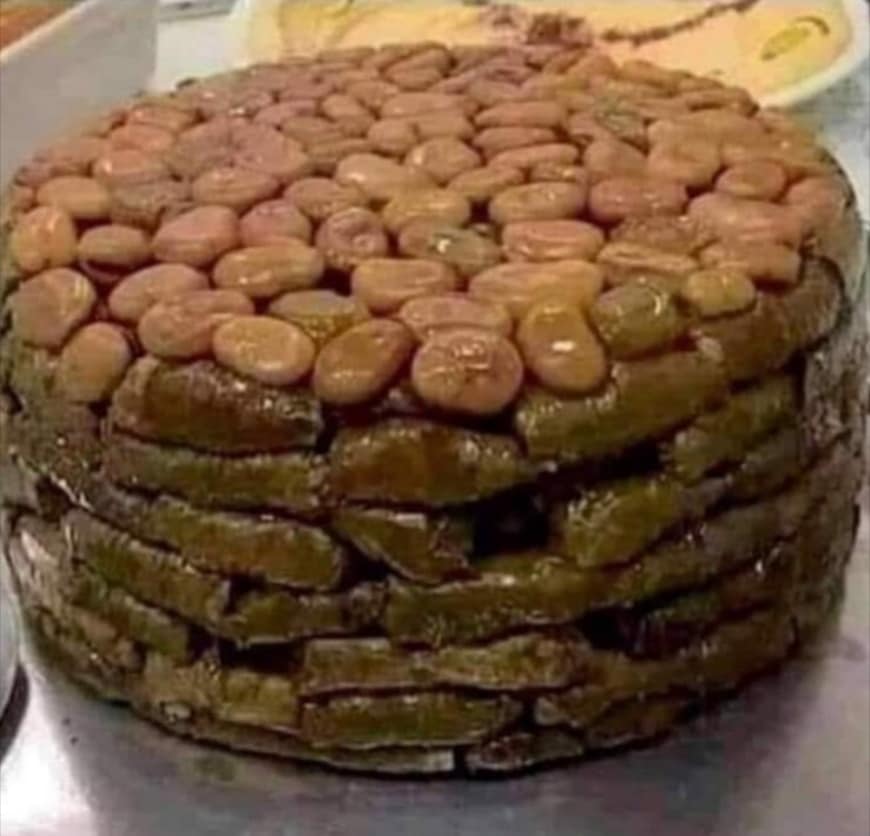 22
Monday, June 10, 2019
23
الدراسات الثقافية
Monday, June 10, 2019
24
المدرك  و المدرك
مجالا  معرفيًّا واعيًا 
	مسارا لدراسة الثقافة العربية . 
	عبر الصرامة المنهجية .
Monday, June 10, 2019
25
Paradigm
Monday, June 10, 2019
26
تفاعل من البناء و الهدم ، و الهدم و البناء . 
	استمرار و قطيعة . 
	الأهداف الجديدة ليست معرفة نهائية،
 بل قابلة للمعارضة و النقد الدائم.  
	الأهداف الجديدة ليست رموزا مقدسة .
القطيعة المعرفية
Monday, June 10, 2019
27
رؤية العالم
Monday, June 10, 2019
28
نحن و الآخرون
Monday, June 10, 2019
29
ضمن موقعه من العالم المتحول، 
رصد مجال الفكر العربي من العالم الراهن و تحولاته.  
	العمل على ترسيخ و تجذير النماذج و المفاهيم. 
	خلق مجال الإبداع و الابتكار .
عالم التحولات
Monday, June 10, 2019
30
Monday, June 10, 2019
31
Monday, June 10, 2019
32
Monday, June 10, 2019
33
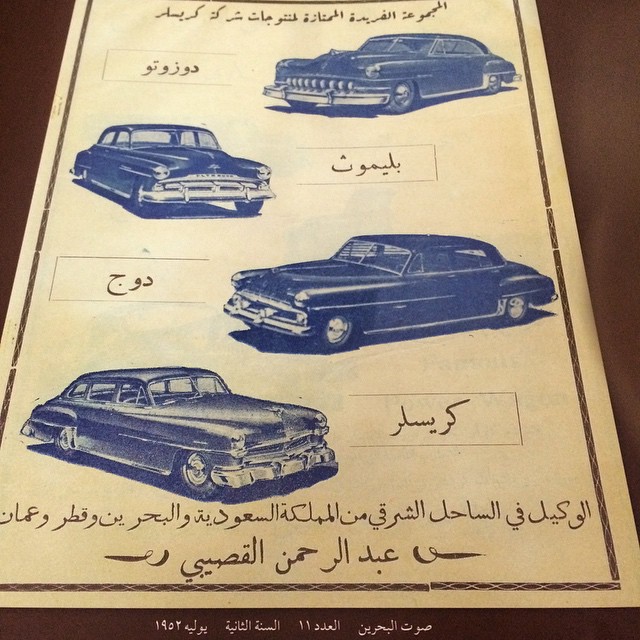 Monday, June 10, 2019
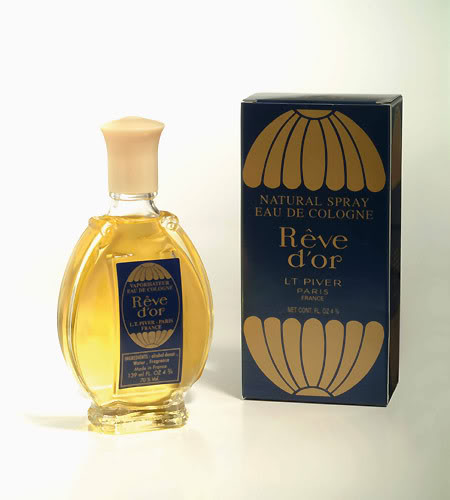 34
Monday, June 10, 2019
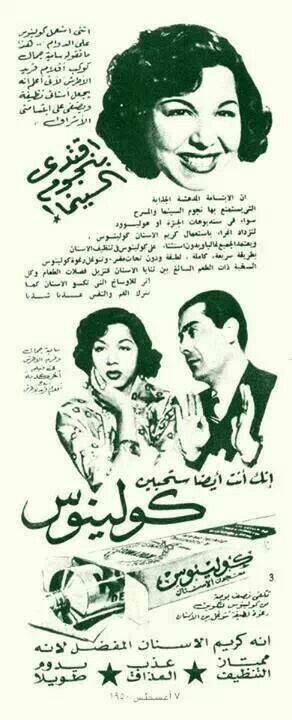 35
Monday, June 10, 2019
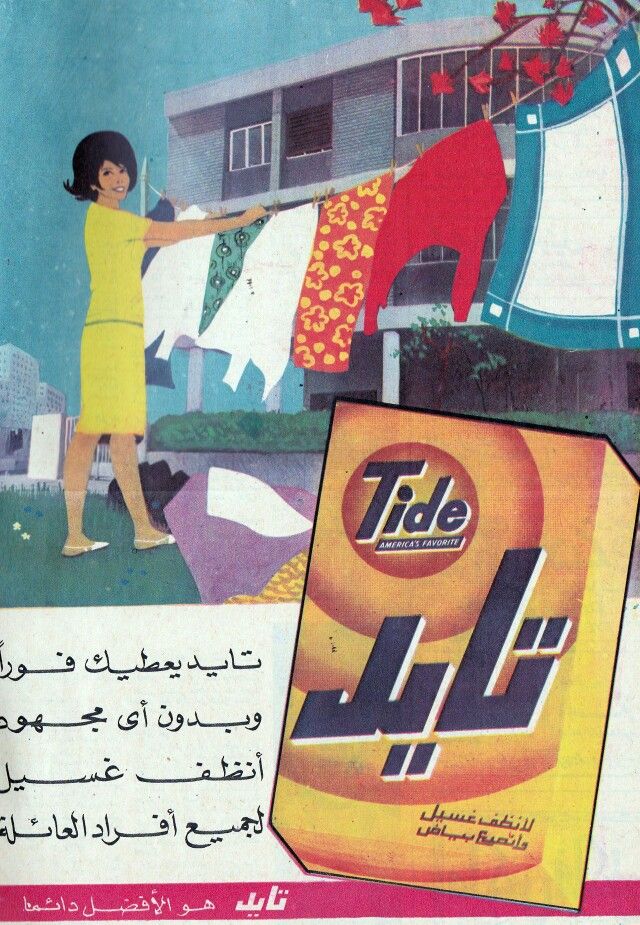 36
Monday, June 10, 2019
37
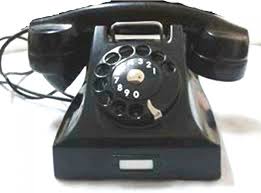 Monday, June 10, 2019
38
Monday, June 10, 2019
39
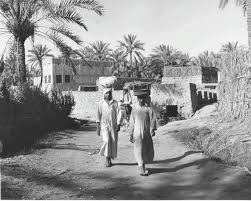 Monday, June 10, 2019
40
Monday, June 10, 2019
41
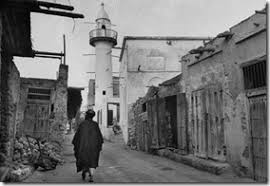 Monday, June 10, 2019
42
لاحظ تيم وايلدشوت -أحد المشاركين في الدراسة من جامعة ساوثهامبتون مع سيديكايدس-
Monday, June 10, 2019
43
ويصف وايلدشوت هذا الشعور الذي نمر به بصورة طبيعية عدة مرات في الأسبوع بأنه
Monday, June 10, 2019
44
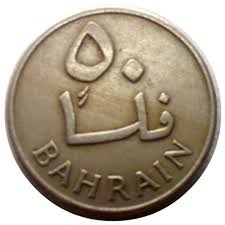 Monday, June 10, 2019
45
Monday, June 10, 2019
46
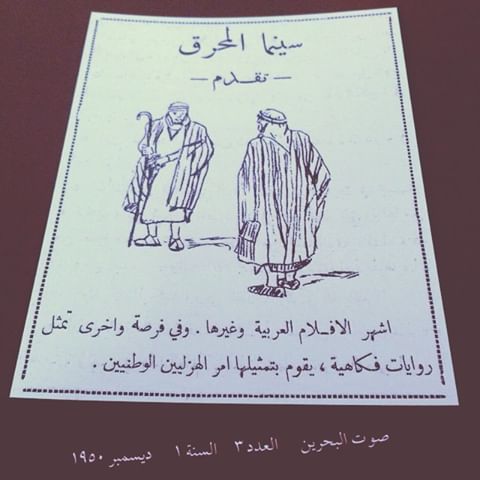 Monday, June 10, 2019
47
Monday, June 10, 2019
48
Monday, June 10, 2019
49
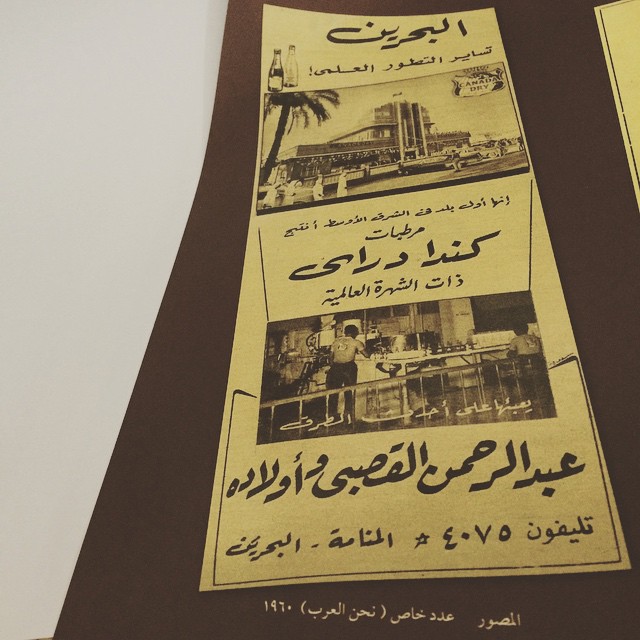 Monday, June 10, 2019
50
Monday, June 10, 2019
51
المقاربة السيميوطيقية التعامل مع الصورة الإعلانية
Monday, June 10, 2019
52
Monday, June 10, 2019
53
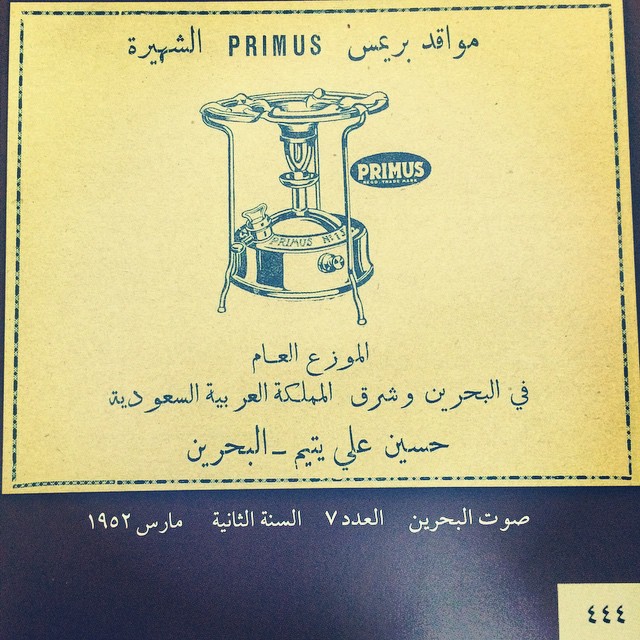 Monday, June 10, 2019
54
Monday, June 10, 2019
55
Monday, June 10, 2019
56
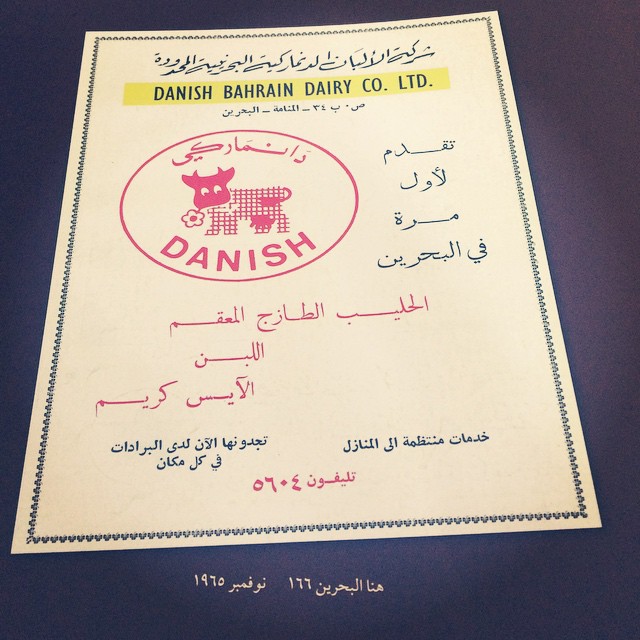 Monday, June 10, 2019
57
Monday, June 10, 2019
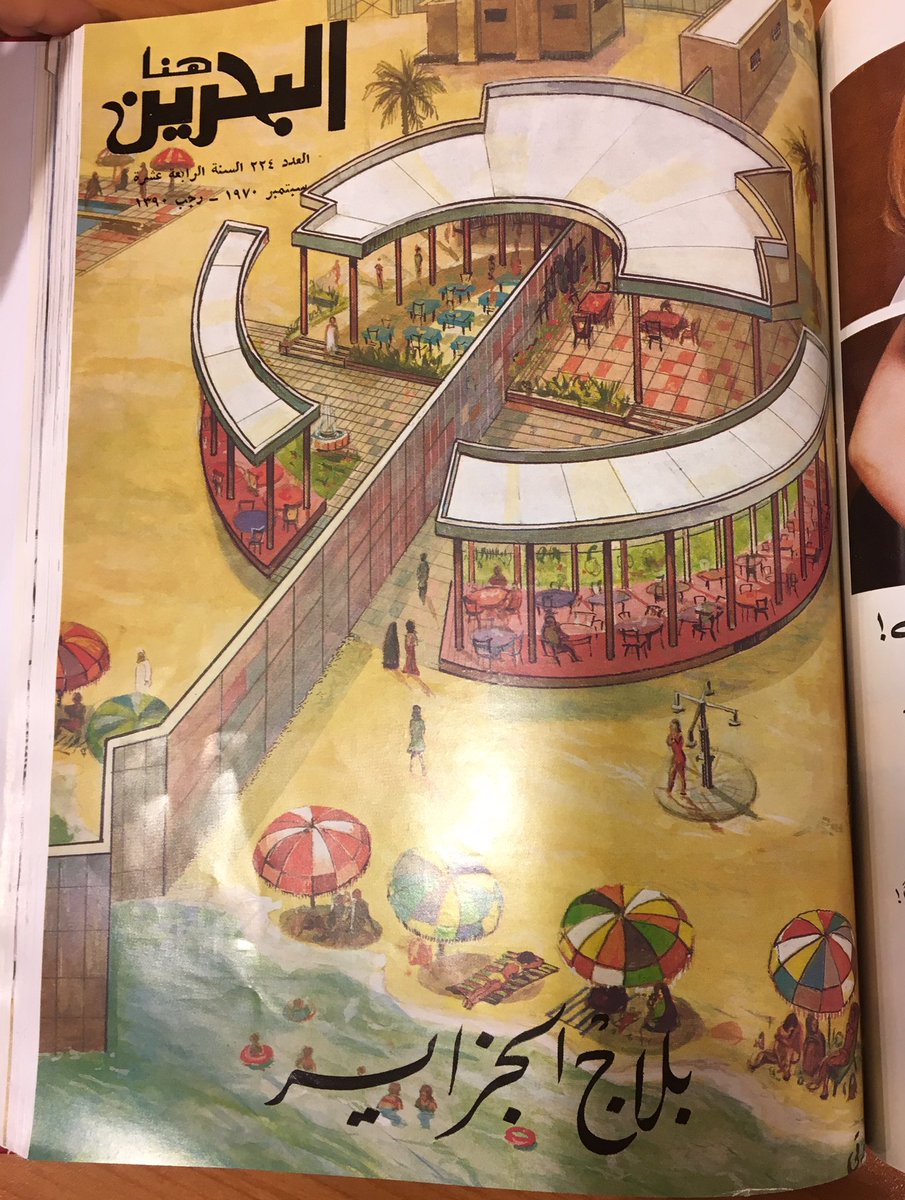 58
Monday, June 10, 2019
59
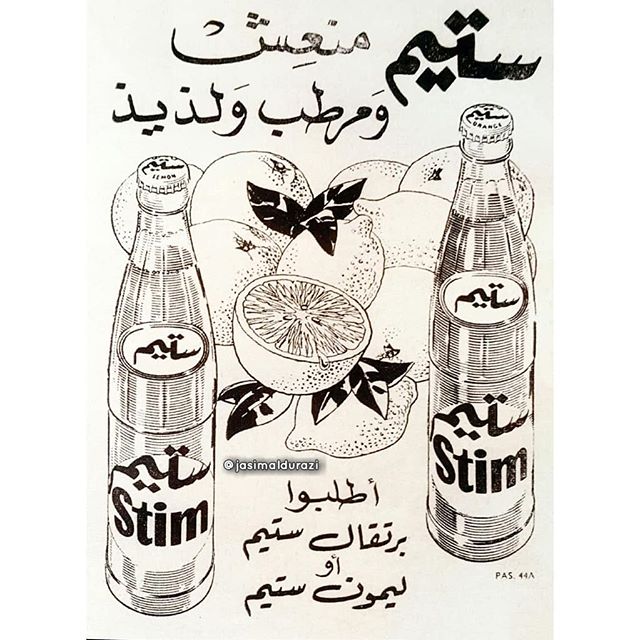 Monday, June 10, 2019
60
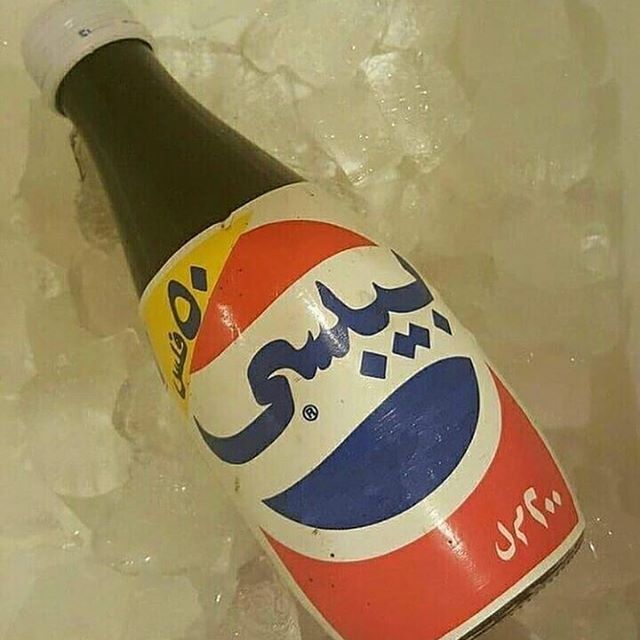 Monday, June 10, 2019
61
Monday, June 10, 2019
62
Monday, June 10, 2019
63
حين نواجه ثقافة مختلفة لا  نستوعب أهميتها.
	لكن بعد الفحص و التواصل نضفي عليه دلالة، 
تتطابق مع المعرفة  التي نحصل عليها منه ؟؟!!
Monday, June 10, 2019
64
Monday, June 10, 2019
65
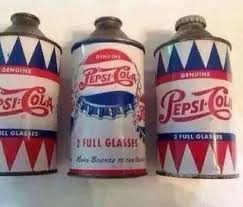 Monday, June 10, 2019